2024 Legislative Update& Data Practices Potpourri
July 18, 2024
[Speaker Notes: []
Who we are and what we do
Data Practices Office
Informal advice/technical assistance
Commissioner of Administration advisory opinions
Website and informational materials: https://mn.gov/admin/data-practices/ 
Listserv and newsletters
Legislative assistance
Training
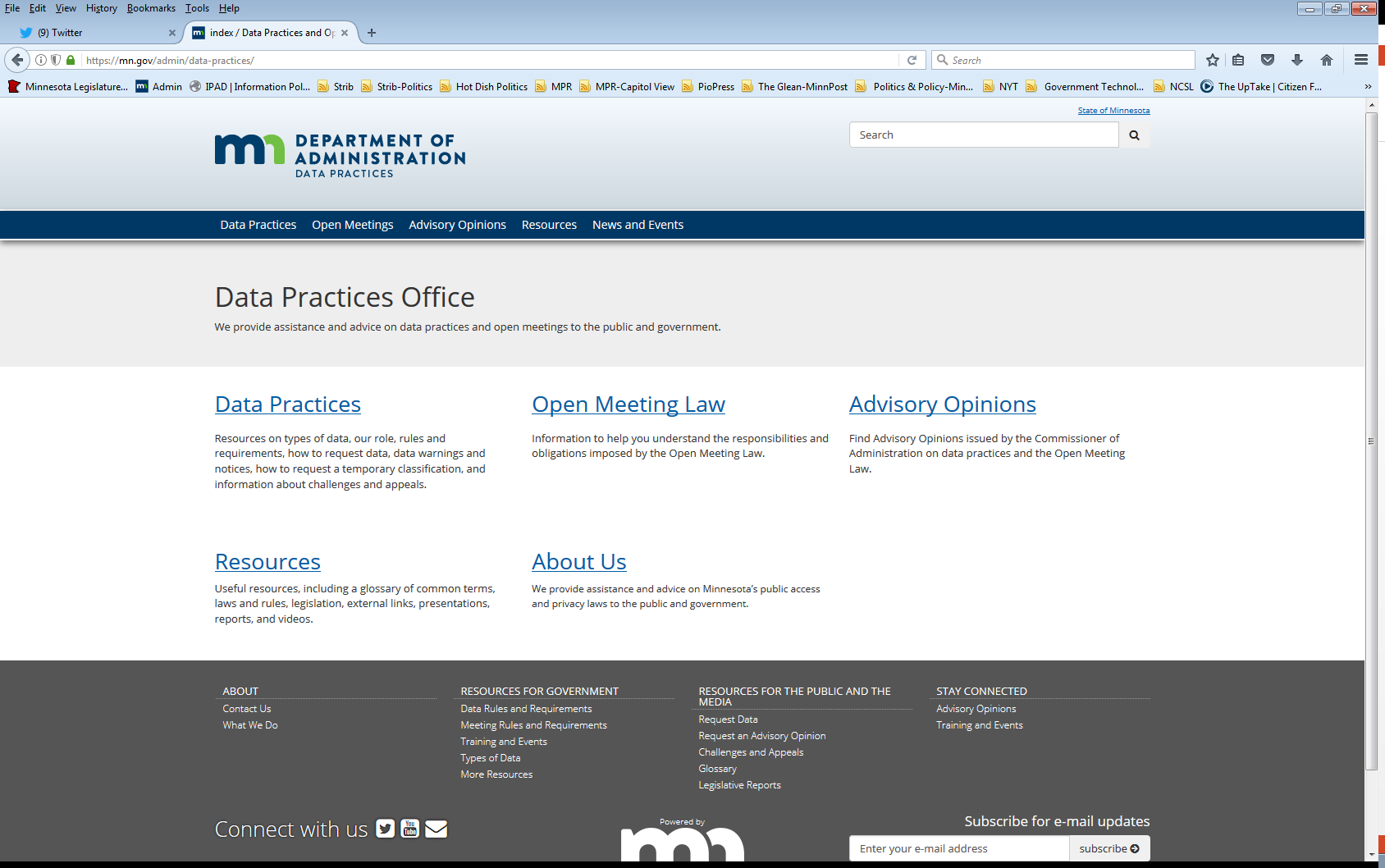 Today’s agenda – 10am – 10:30am
10:00 a.m. – Legislative Updates
10:20 a.m. – Potpourri
10:25 a.m. – Q&A
10:30 a.m. – End
Legislative Changes to Data Practices & OML
All changes effective July 1, 2024, unless otherwise noted
Too Many Specific Bills to List!
Forest Industry Data
Packaging Waste and Cost Reduction Act data 
Lawns to legumes program data
Petition for sentence adjustment data sharing 
Directory information sharing with DEED
Safe place infant data
GIS mapping data for school facilities
MDE OIG data access authority
Board of Nursing medical record access
Family and medical benefit data
Combative sports health records
Office of Restorative Practices 
Traffic safety camera pilot program 
Natural organic reduction facility data
MN paid leave appeal data sharing
Personnel data
Minn. Stat. § 13.43, subd. 6
Government entities must share personnel data with labor organizations and the Public Employee Relations Board to the extent necessary to conduct elections, investigate and process grievances, and implement the provisions of chapters 179 and 179A regardless of the classification of the data
Personnel data – cont.
Minn. Stat. § 179A.13, subd. 2
Upon request from an exclusive representative of the labor organization, public employers must provide information by certain deadlines: 
Information relevant to contract enforcement within 30 days
Information relevant to contract negotiation within 60 days, from the date of request by an exclusive representative. 
May request for extension of timelines to the Commissioner of the Bureau of Mediation Services
Judicial Personal Information
Minn. Stat. §§ 13.991, 480.40
Classifies personal information on judicial branch and administrative court employees as private data. 
Prohibits knowingly disseminating judicial officials’ personal information online
Creates mechanisms for requesting removal of publicly posted information
Judicial Personal Information – cont.
Minn. Stat. §§ 13.991, 480.40
Penalties and remedies under the Data Practices Act are only available if the judicial employee provided the government entity with written notification

Effective Aug. 1, 2024
Health Records
Minn. Stat. §144.2925, 144.293
Requires authorization in Minnesota law to release patient health records
Clarifies that the Minnesota Health Records Act is more stringent than federal law regarding disclosure of individually identifiable health information

Effective May 25, 2024
Administrative Courts
Minn. Stat. § 13.95
Work product data created by the administrative courts is confidential or protected nonpublic data
Health data in administrative court files are private data on individuals
Safe at Home Data
Minn. Stat. § 13.045
Identity and location data on Safe at Home participants not already classified as not public are now private

DPO Webinar with Safe at Home Program: https://youtu.be/nvVUgVKGA6k?si=dckDkakSQFxRAvG9
Cybersecurity Reporting
Minn. Stat. § 16E.36
Requires public agencies and government contractors to report cybersecurity incidents to the Minnesota Department of Information and Technology Services (MNIT)

Reporting begins December 1, 2024
Miscellaneous sharing provisions
Minn. Stat. § 626.5534
Mandatory data sharing for officer use of force investigations 
Minn. Stat. § 324.15
Discretionary sharing with the Office of Cannabis Management for licensing investigations
Minn. Stat. § 13.02 subd. 3a, §192.67
Mandatory sharing of confidential or private data with National Guard’s Office of the State Judge Advocate. Adds the National Guard to the definition of “criminal justice agencies.”
MN Consumer Data Privacy Act
Minn. Stat. §§ 325O.01 – 325O.11
Requirements for collection and use of consumer data
Does not apply to government entities
Open Meeting Law
No substantive changes to the Open Meeting Law
If you are a new public body subject to OML:
Open Meeting Law Webinar
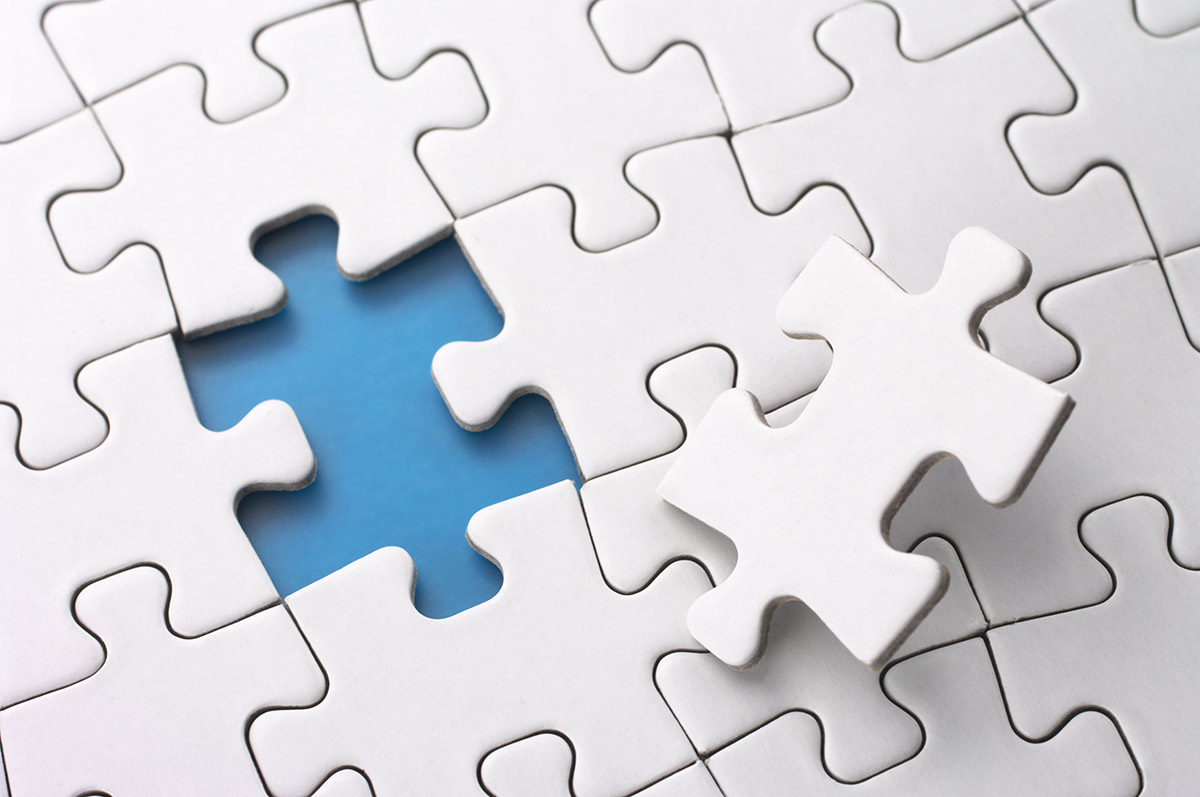 Data Practices Potpourri
Question #1 – Policies
Our entity has no changes to our data practices policies, do we have to update them annually?
Question #1 - Policies
Minn. Stat. § 13.025 requires all government entities to create policies about access to public data and the rights of data subjects
These policies must be reviewed and updated by August 1 each year
The policies must be easily accessible to the public

Answer: Yes, check your policy annually by the Aug. 1 deadline. If no changes are made, document it is still accurate.
Q. Question #2  – Copy costs
Question: Can government entities charge copy costs when sharing not public data with another government entity as authorized by law?
Answer #2  – Copy costs
Yes, government entities may charge copy costs when supplying data to another government entity.
Not public data: may charge actual costs (Minn. Stat. § 13.05, subd. 9)
Public data: actual costs, or 25 cents for 100 or fewer pages of data (Minn. Stat. § 13.03, subd. 3)
Question #3 – Signatures
What are the classification of personal signatures? We have a contract with a signature on it. Can we redact the signature before providing this document in response to a data request?
Answer #3 – Signatures
In this instance, you would not redact the signature when providing the contract. 
There is no specific classification for signatures, so look to your data to determine classification. 
Executed contracts are presumptively public
Security concerns can look at private security information classification (Minn. Stat. § 13.37, subd. 1(a))
Question #4 – Body Camera Data
We have inactive body camera data that our entity would like to use for training. Can we show this body camera data as part of our training?
Answer #4 – Body Camera Data
Inactive body camera data are classified as private (Minn. Stat. § 13.825 subd. 2(a))
Private data may only be accessing internally within the entity if there is a work assignment (Minn. Stat. § 13.05 subd. 5(a)(2))
Private data may only be shared outside the entity if there is statutory authority or informed consent from the data subjects (Minn. Stat. § 13.05 subd. 4)
Answer #4 – Body Camera Data
Statutory Authority for sharing BWC data:
13.825 subd. 8
13.825 subd. 7

Answer: You may use footage for internal training if the responsible authority determines there is a work assignment and if follows the procedures in 13.825 subd. 7. To use footage externally you will need to also follow the procedures in 13.825, subdivision 7. Both trainings must be for a legitimate, specified law enforcement purpose.
Send us your questions
Type your questions in the Q&A Panel
If we don’t get to your question, we will follow up afterwards
Slides are available: https://mn.gov/admin/data-practices/news/events/webinars/ 
A recording of this webinar will be available at: https://www.youtube.com/user/INFOIPAD 
Please fill out the evaluation in the Polling Panel
Stay in touch!
Phone: 651-296-6733
Email: info.dpo@state.mn.us  
Website: mn.gov/admin/data-practices 
Twitter: @MNgovdata 
YouTube: https://www.youtube.com/user/INFOIPAD
Newsletter: https://mn.gov/admin/data-practices/news/newsletters/